Public Rescue Equipment & what works
Highest confidence in evidence base/repeat/transfer
Isolation fencing
Survival technique for cold waters <15c 
i.e. Float to live
Lifejackets 
and PPE
Soft pool/pond covers
Basic swim and w/s ability: 
6-11yo
‘Old style’
Baby bath seats
Supervision: 
Close- Constant-Competent
Rescue Equip & Signs
Hands 
only CPR
High quality CPR/EAV & Early hospitalisation
Lifeguards: Adequately trained, equipped ect
‘Self-rescue’
Among u-5yo
It Works				                       				 …Might 				   			…Doesn’t 			     Might be harmful
Selected global strategies to reduce or prevent harm 
(Various)
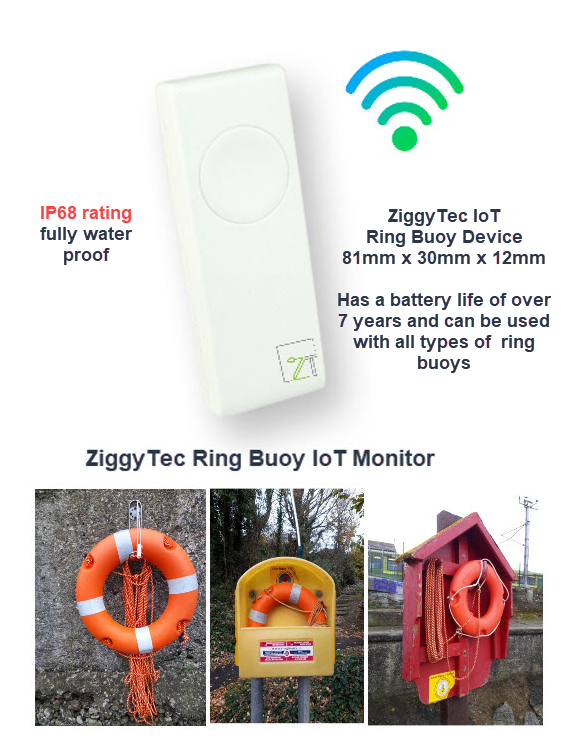 Smart Buoy – RoSPA Project
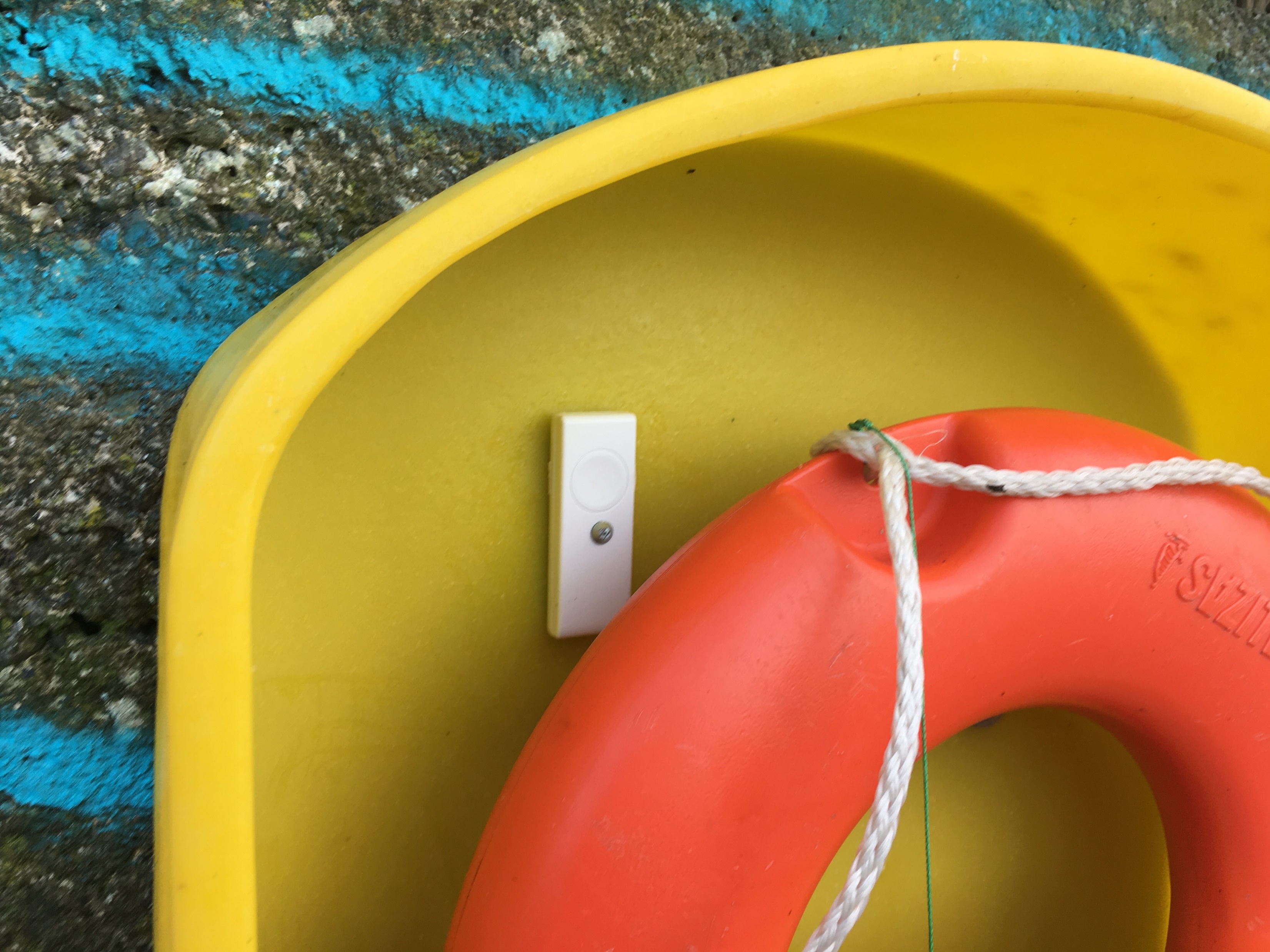 Retrofit to ANY existing Unit